2016 Annual Validation	
Update


PWG

07.27.2016
2016 BUS Annual Validation Follow Up-As of 9:40 am 12/6/2016
2
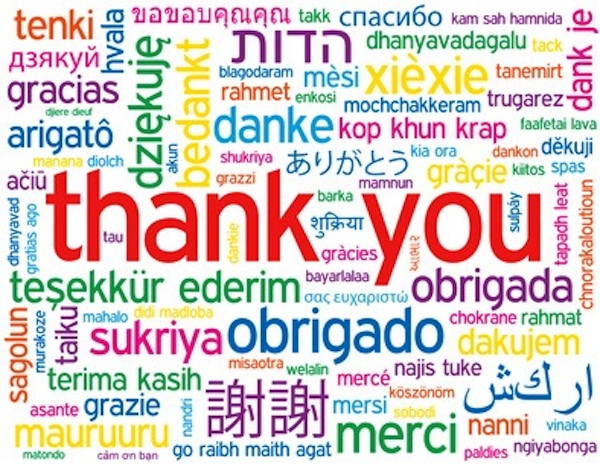 3
Residential Validation - Update
4
Update as of 8/26/2016
Residential Validation
TDSPs should be submitting changes now
Reminder all changes should be compelted by 9/30/2016 
Business Validation
All TDSPs responded in a timely manner- THANK YOU
If there is a large number of changes to be made, please email a schedule of proposed dates 
Market Notice sent out to alert CRs of changes
Additional Validations (formerly Quarterly Validations)
All MT’s have been sent out
Checking the status periodically
Please complete before the end of September if possible
5
2016 Annual Validation Task List –Updated 8/29/2016
6
Additional Validations-Updated 8/29/2016
7
2016 BUS Annual Validation Yearly Compare
8
2016 BUS Annual Validation by TDSP
9
Residential Verification
In response to last month’s question regarding the Summary of Residential Changes by TDSP, these are the same values that were reported last year when code was ran and validated in 2015. While there is agreement the results ‘look’ odd, there is no discrepancy to be reported.
10
Business Validation
From The Profile Decision Tree of current LPG:
11
Residential Count Summary
12
Summary of Total Residential Changes
13
Summary of Residential Changes by TDSP
14
Summary of RES Changes by Weather Zone
15